HW #2
2021-09-23
지원재
Bisection Method - Code
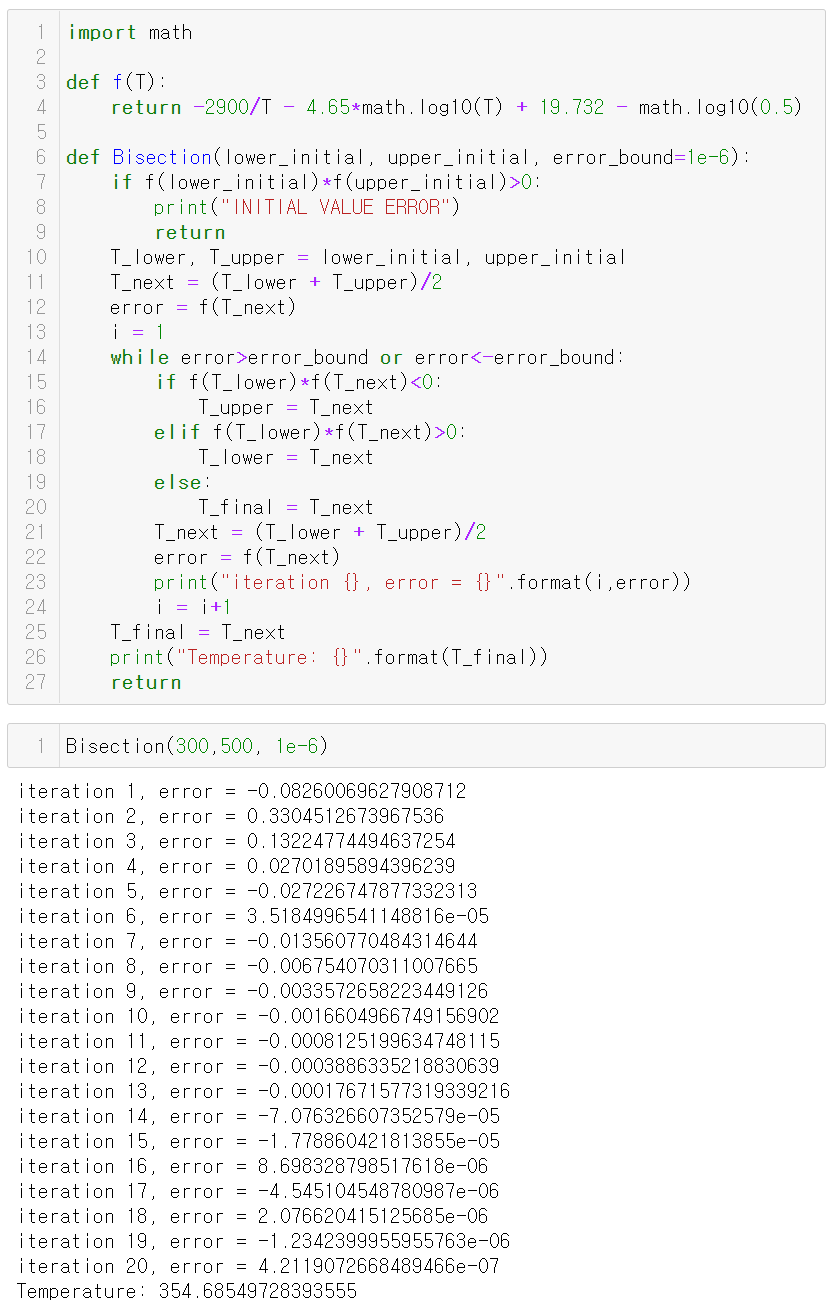 두 초기값의 함수값의 부호가 다르도록 설정
Bisection method
Bisection Method - Results
Bisection(lower initial, upper initial, error bound)
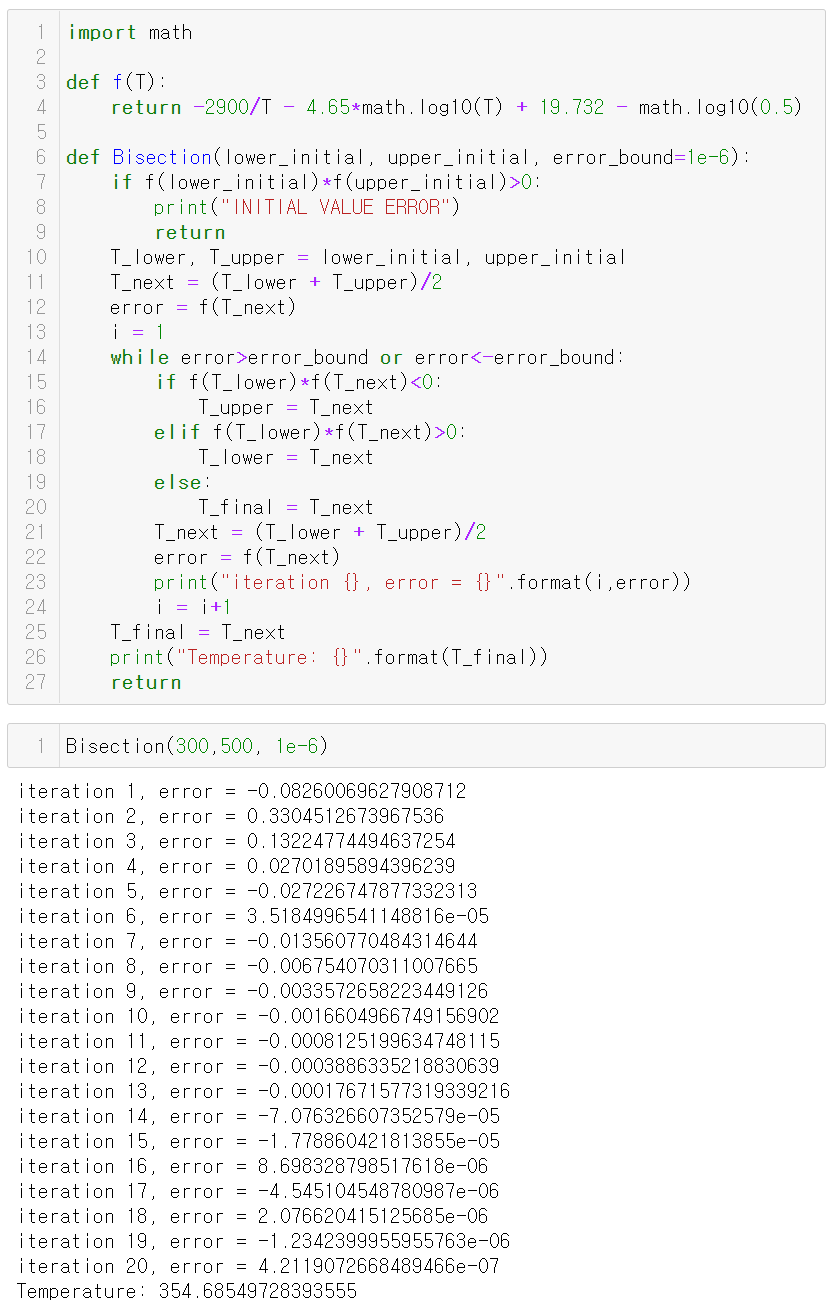 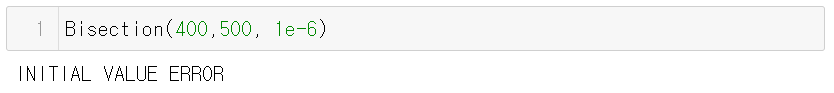 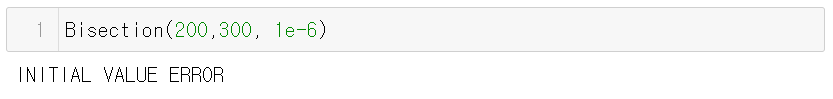 Newton Method - Code
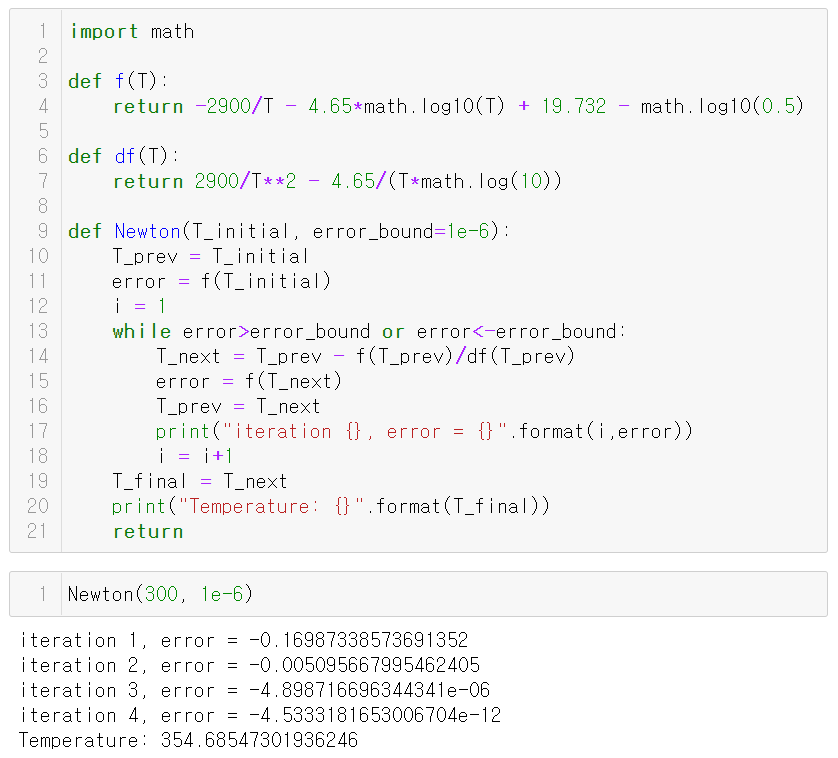 Newton method
Newton Method - Results
Newton(initial value, error bound)
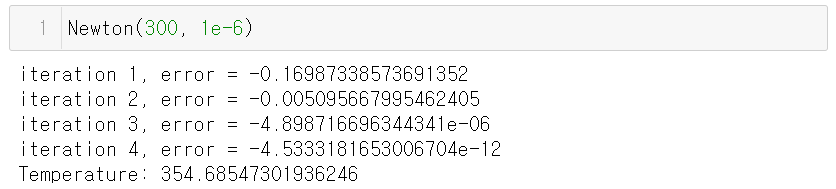 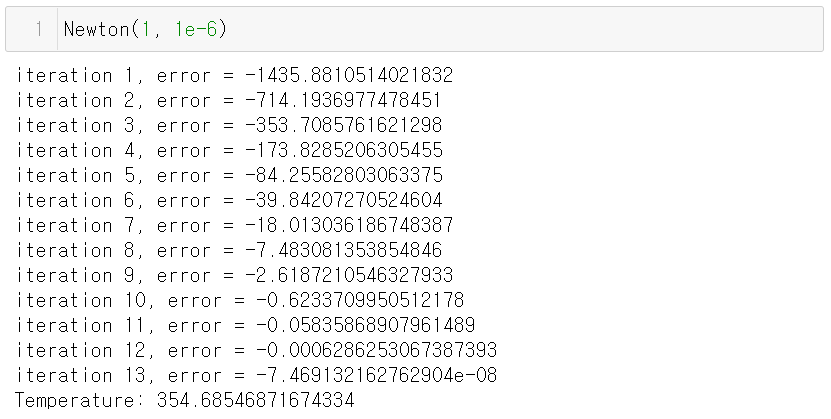 Thank You